Божья коровка из втулки
Подготовила: учитель начальных классов МБОУСОШ им. М.Ю, Лермонтова
 с. Засечное, Воробьева Н.А.
Нам понадобится:
Берем лист цветной бумаги черного цвета. Отмеряем нужный размер. Обклеиваем втулку.
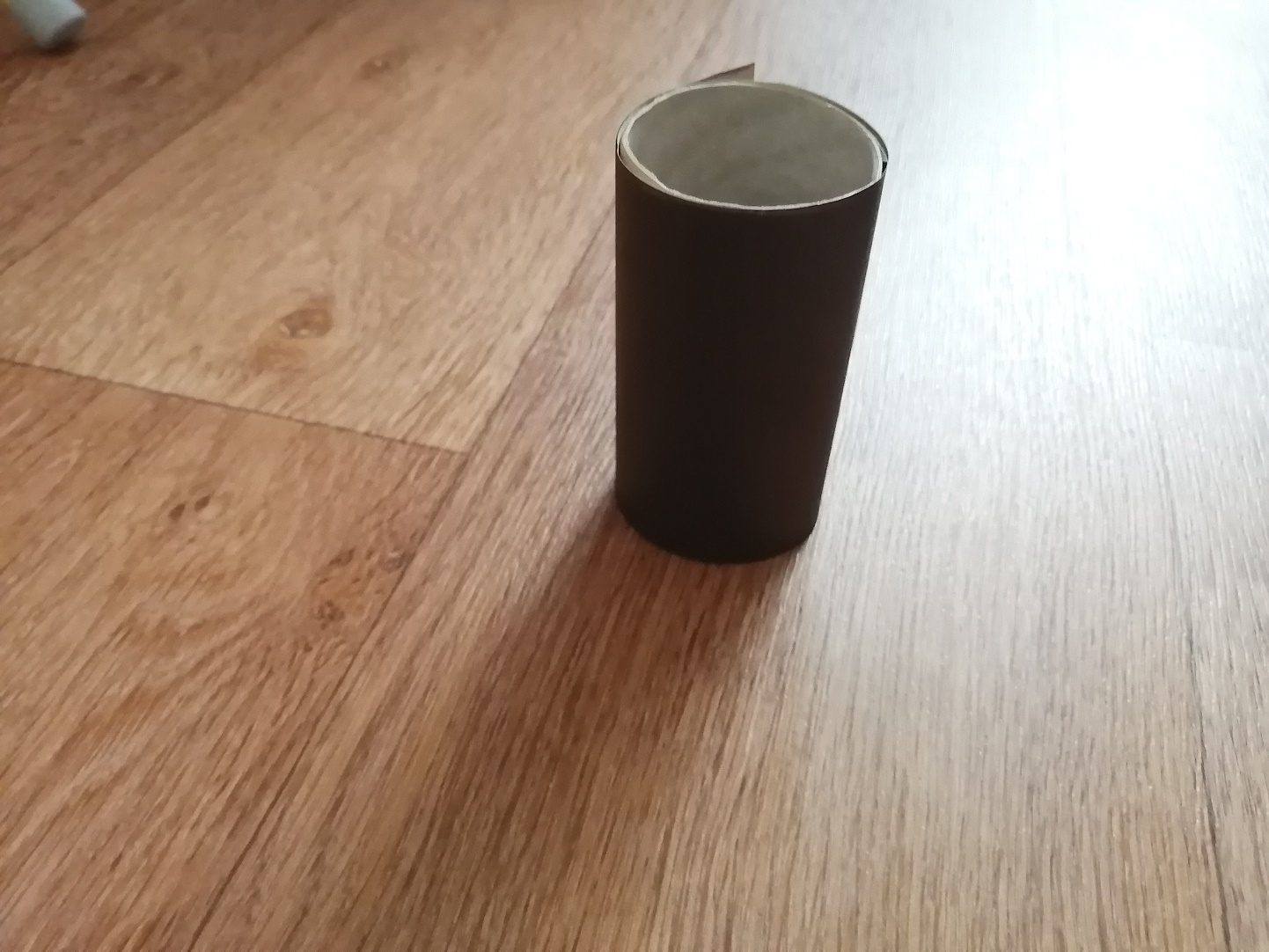 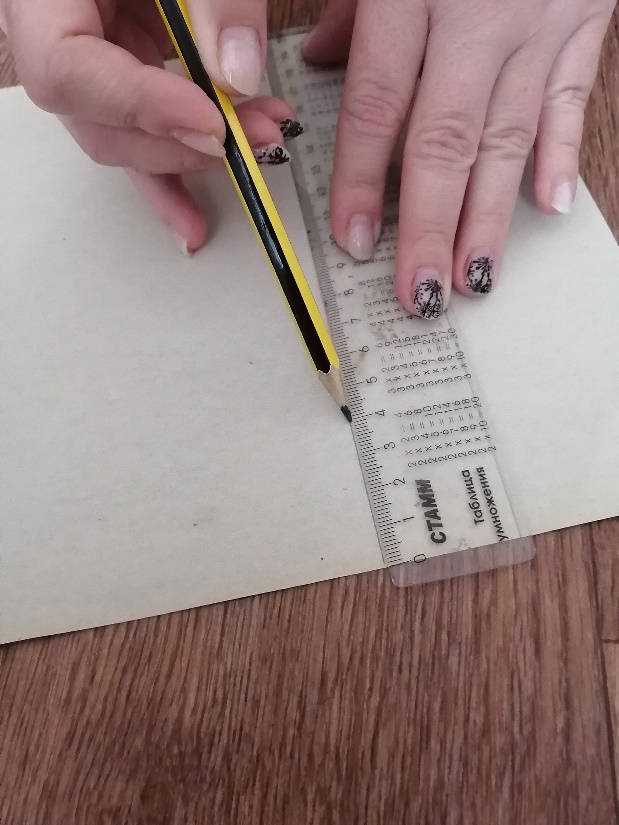 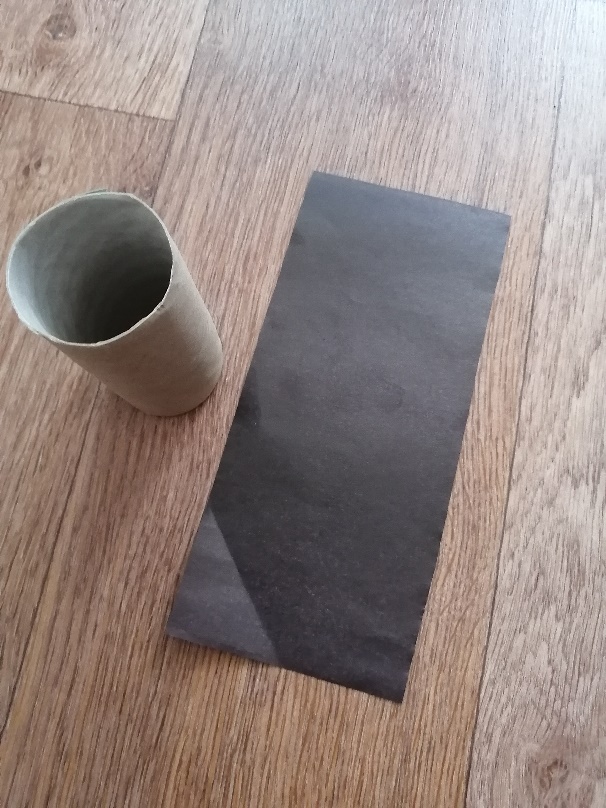 Берем лист цветной бумаги красного цвета и шаблон крылышка. Обводим, вырезаем.
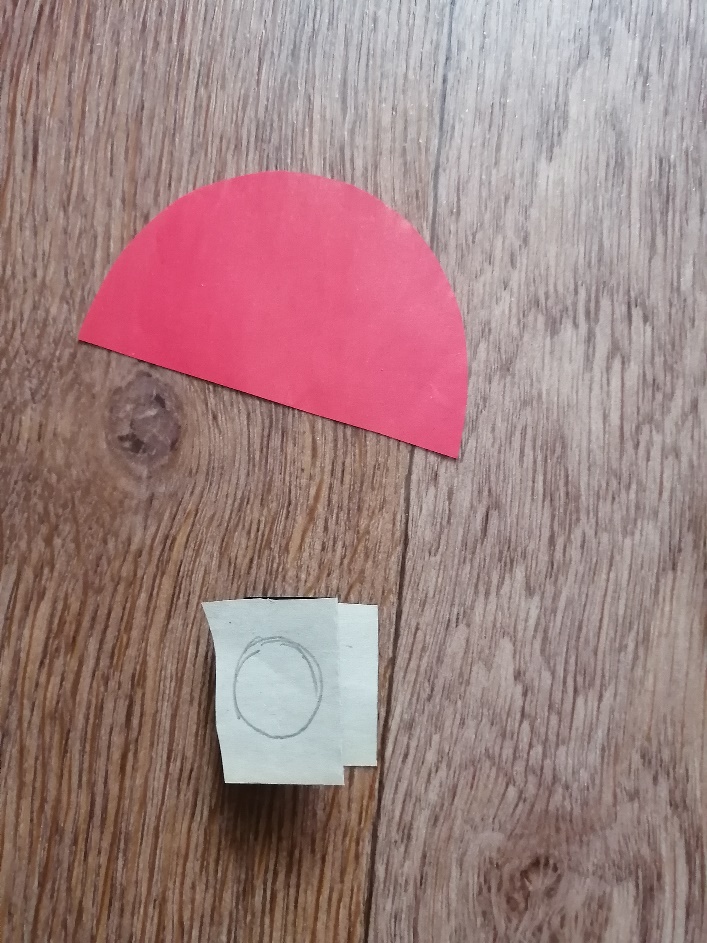 Вырезаем пятнышки.
Приклеиваем крылышки, глазки и усики.
Если есть время.